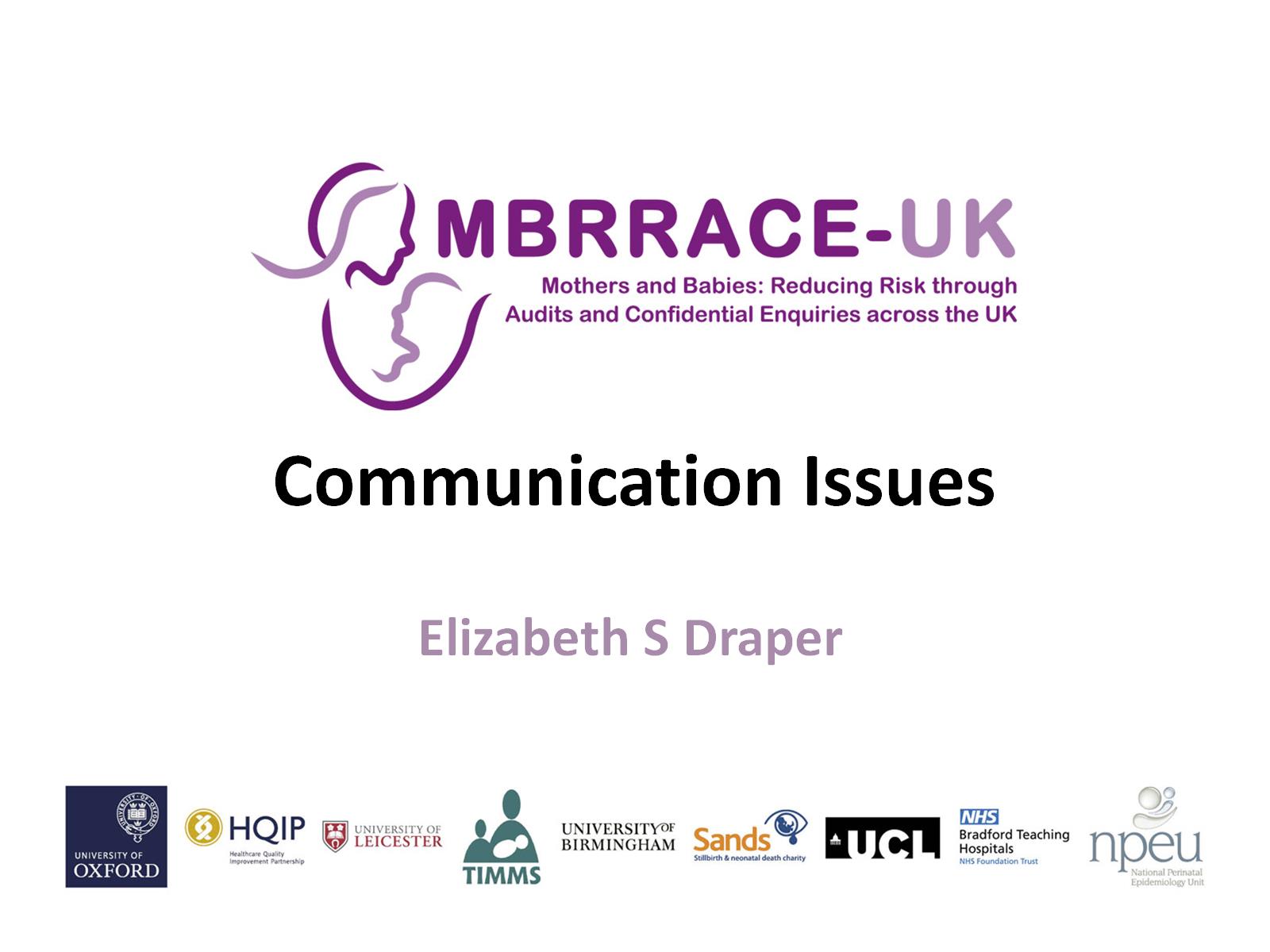 Communication Issues
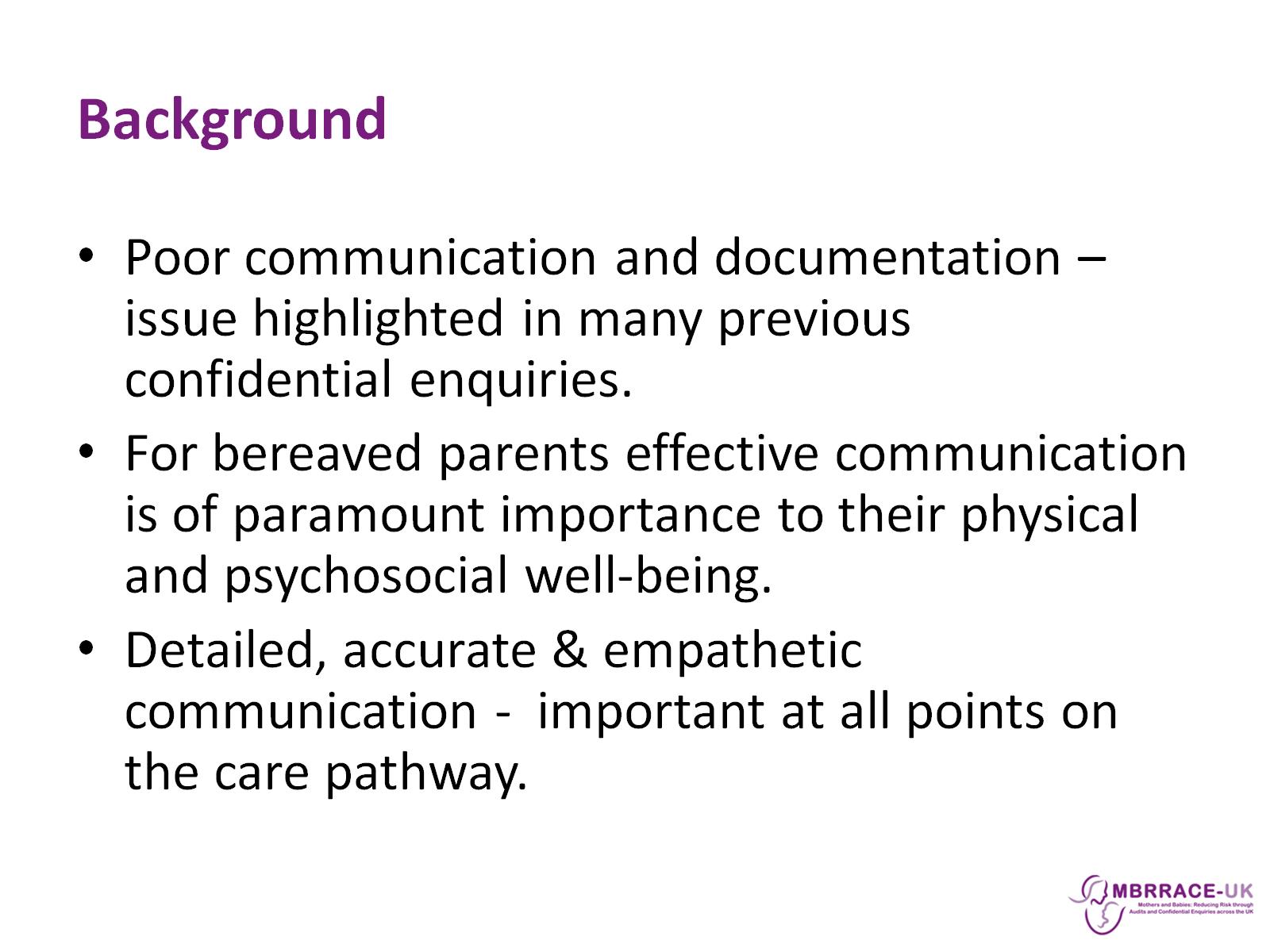 Background
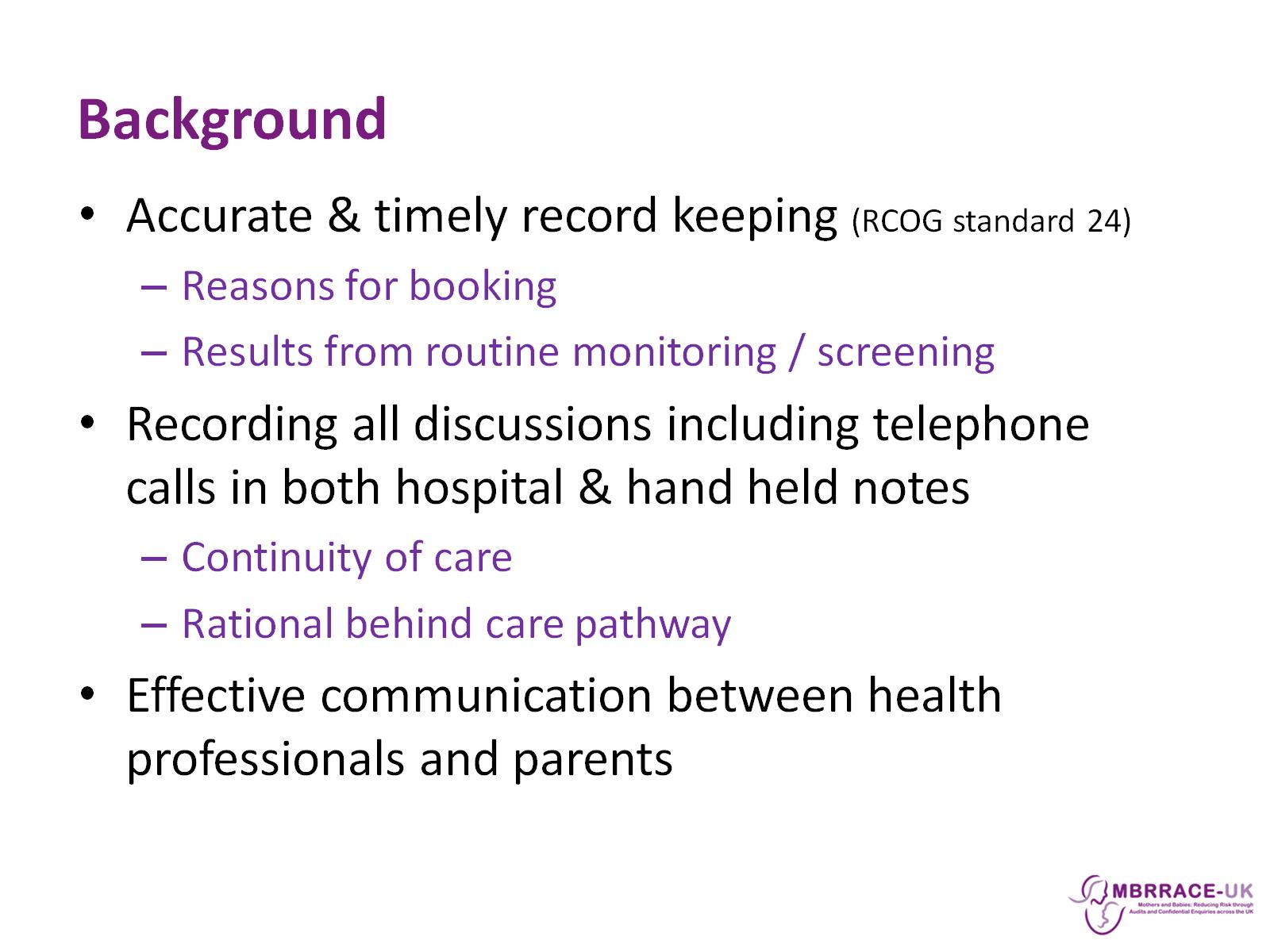 Background
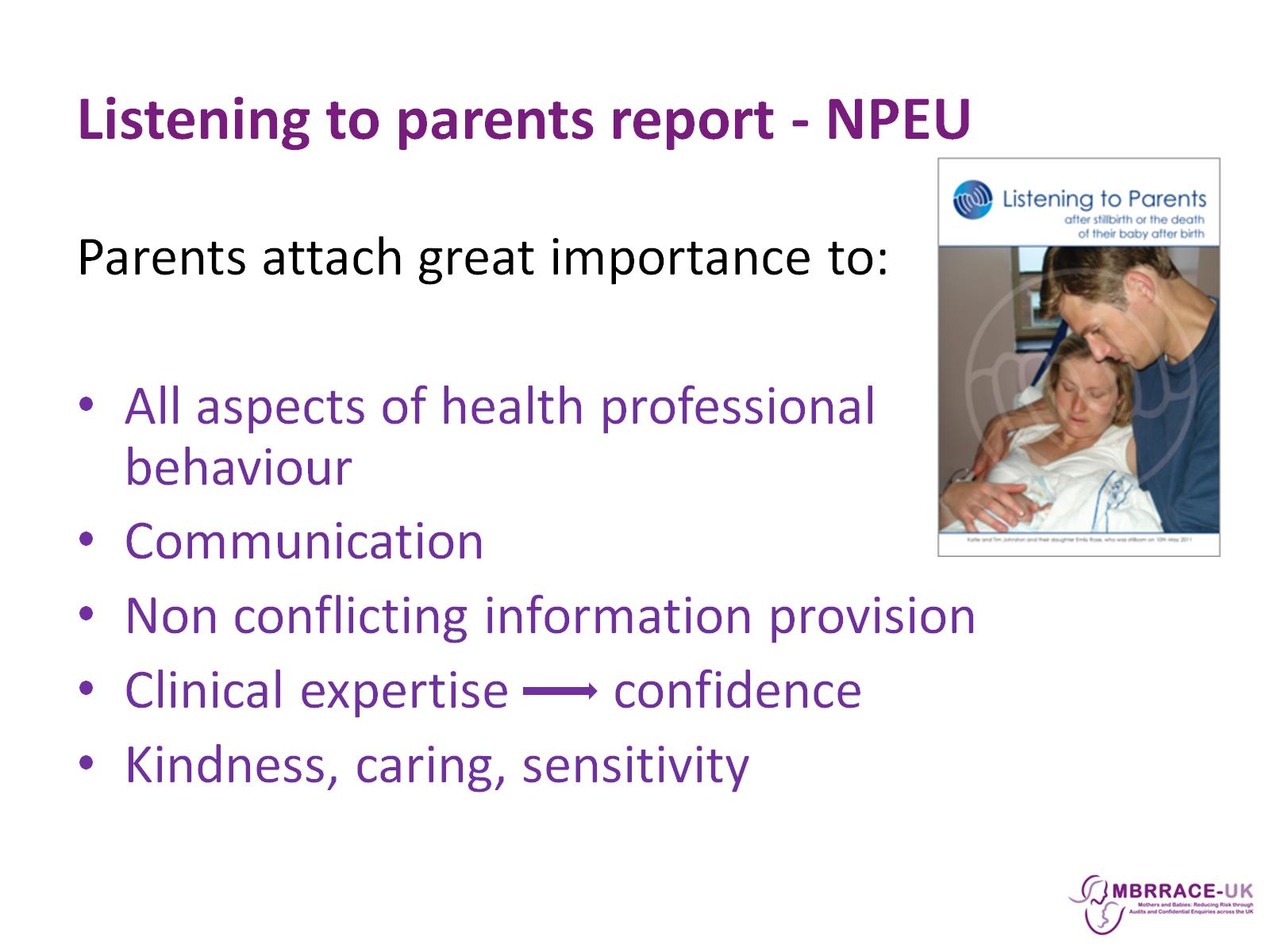 Listening to parents report - NPEU
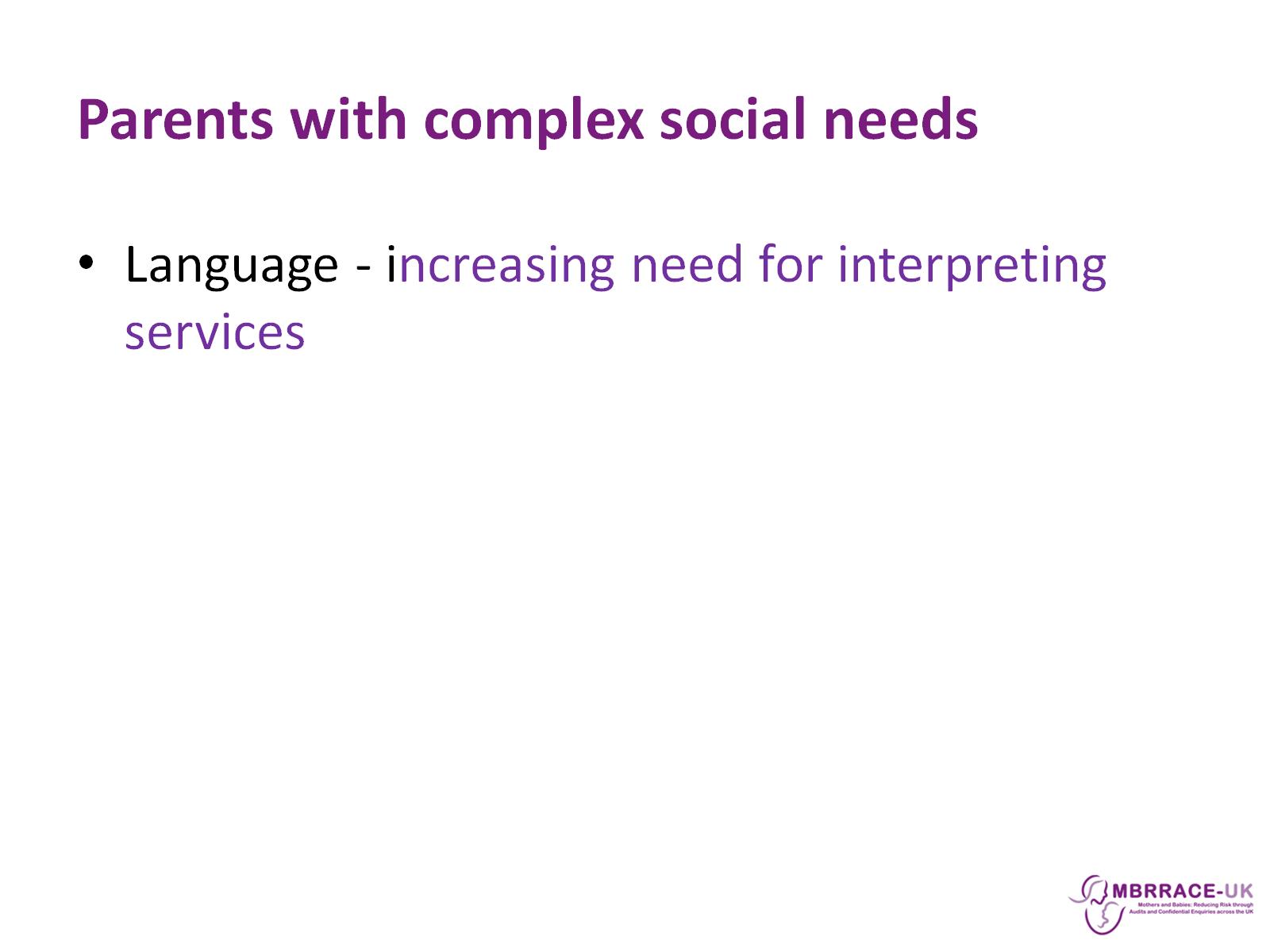 Parents with complex social needs
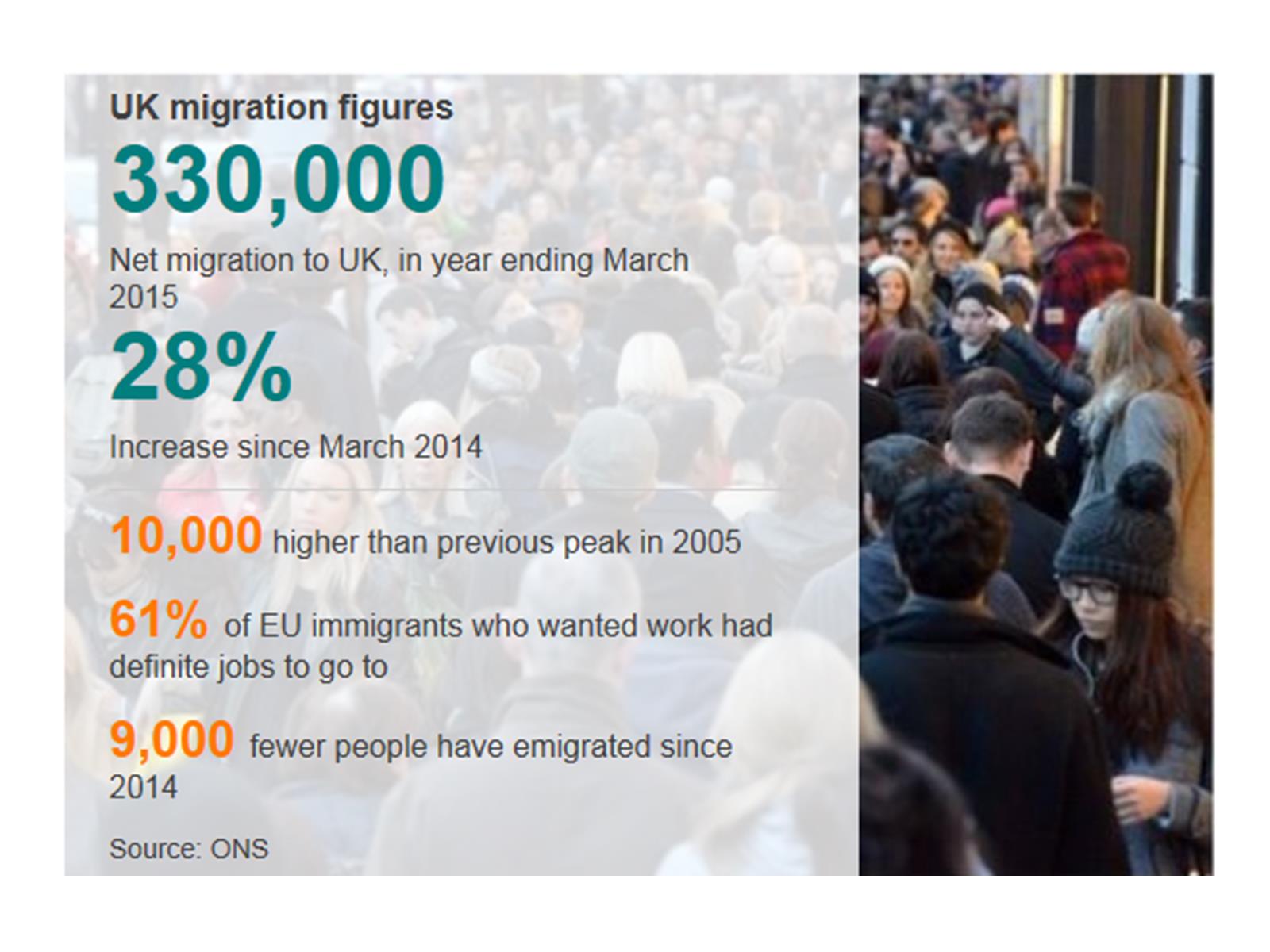 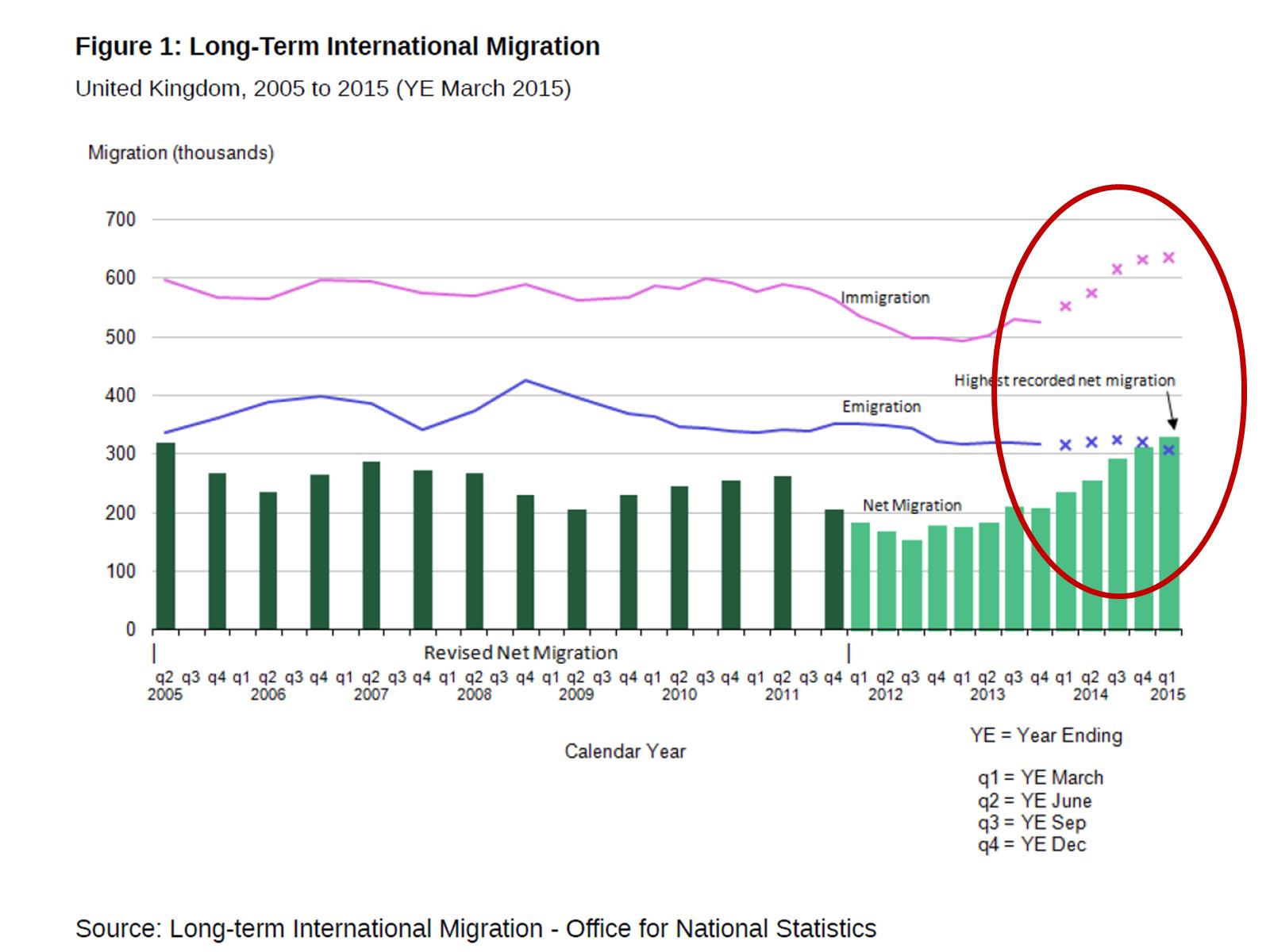 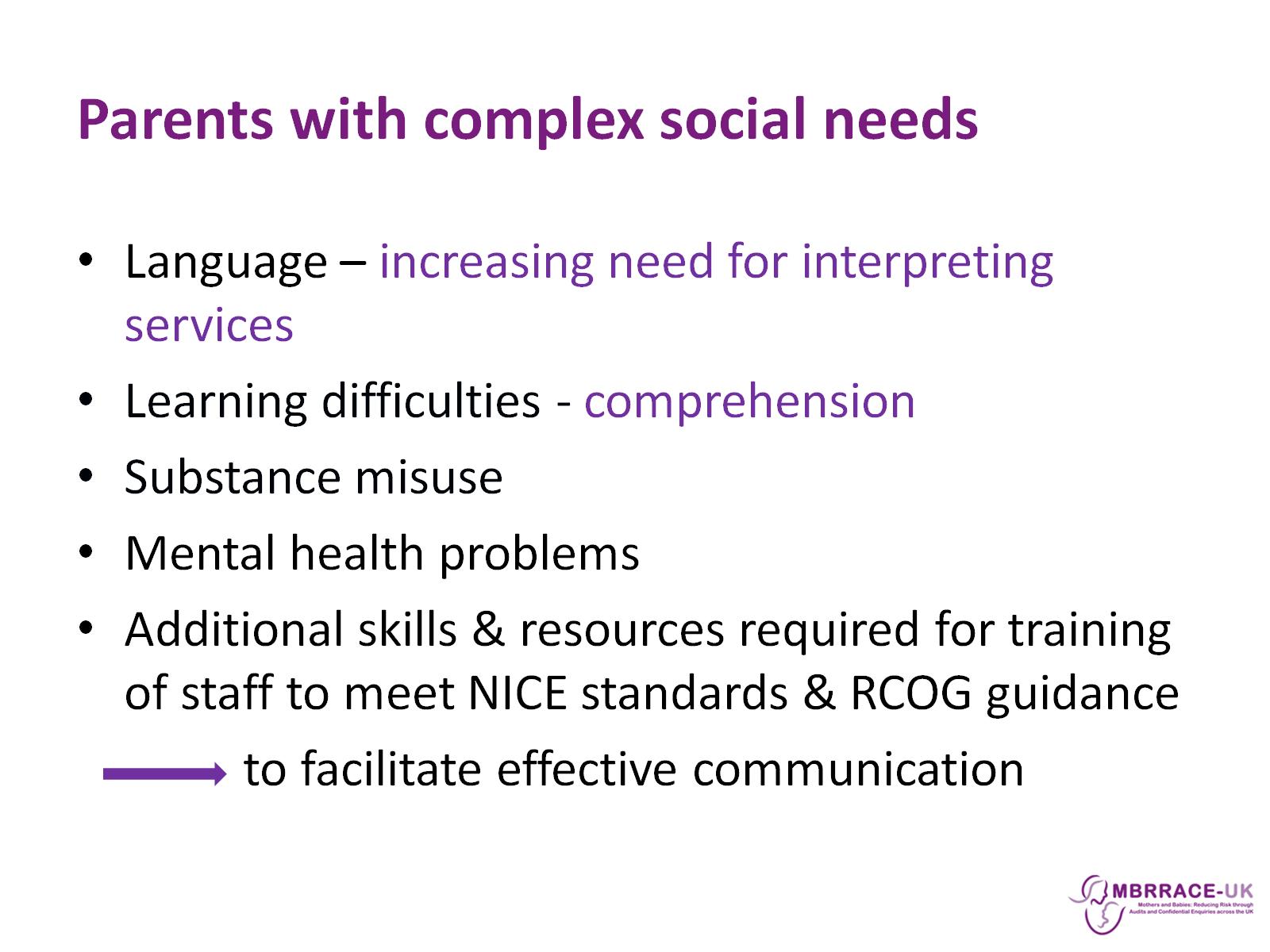 Parents with complex social needs
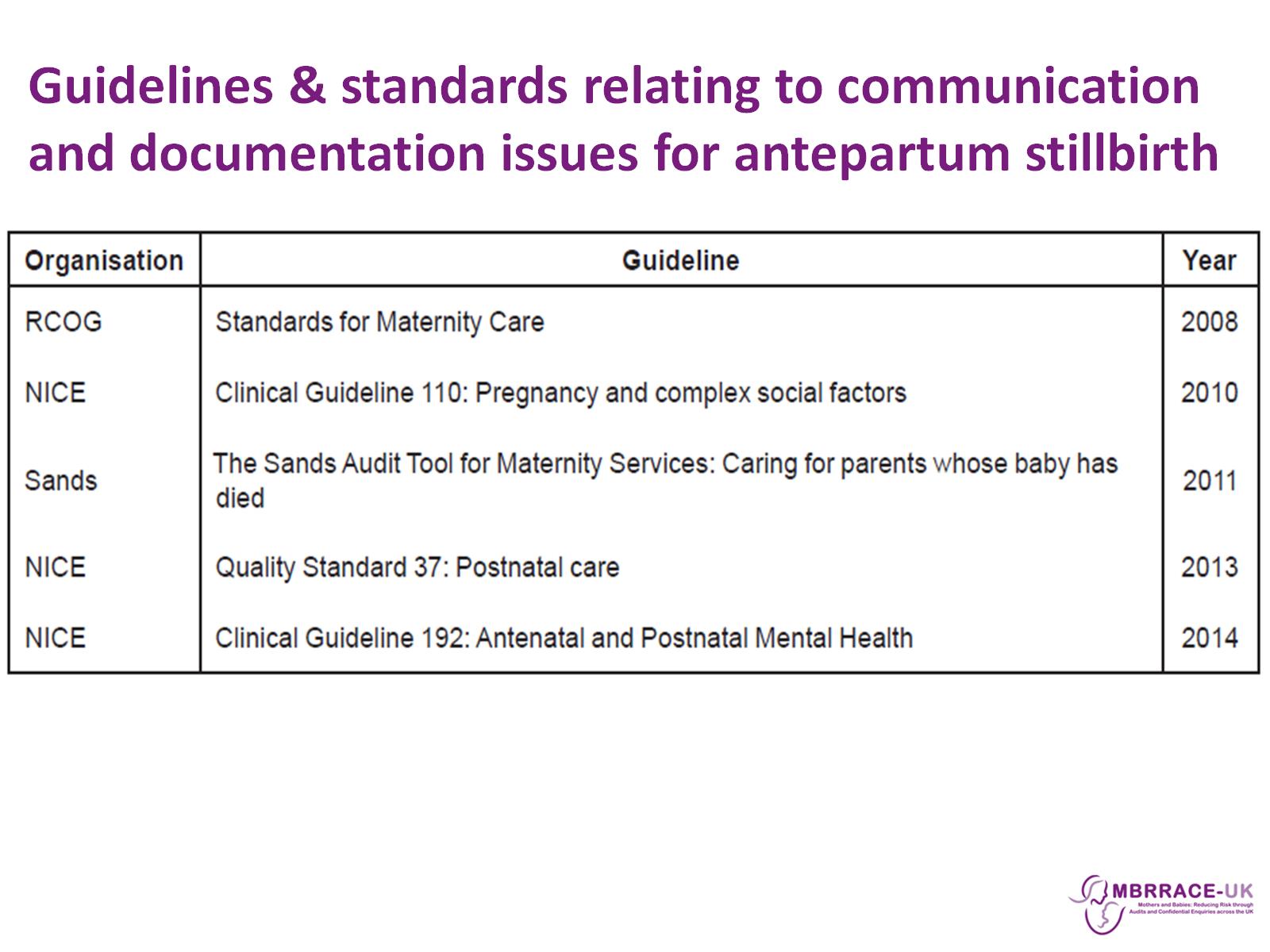 Guidelines & standards relating to communication and documentation issues for antepartum stillbirth
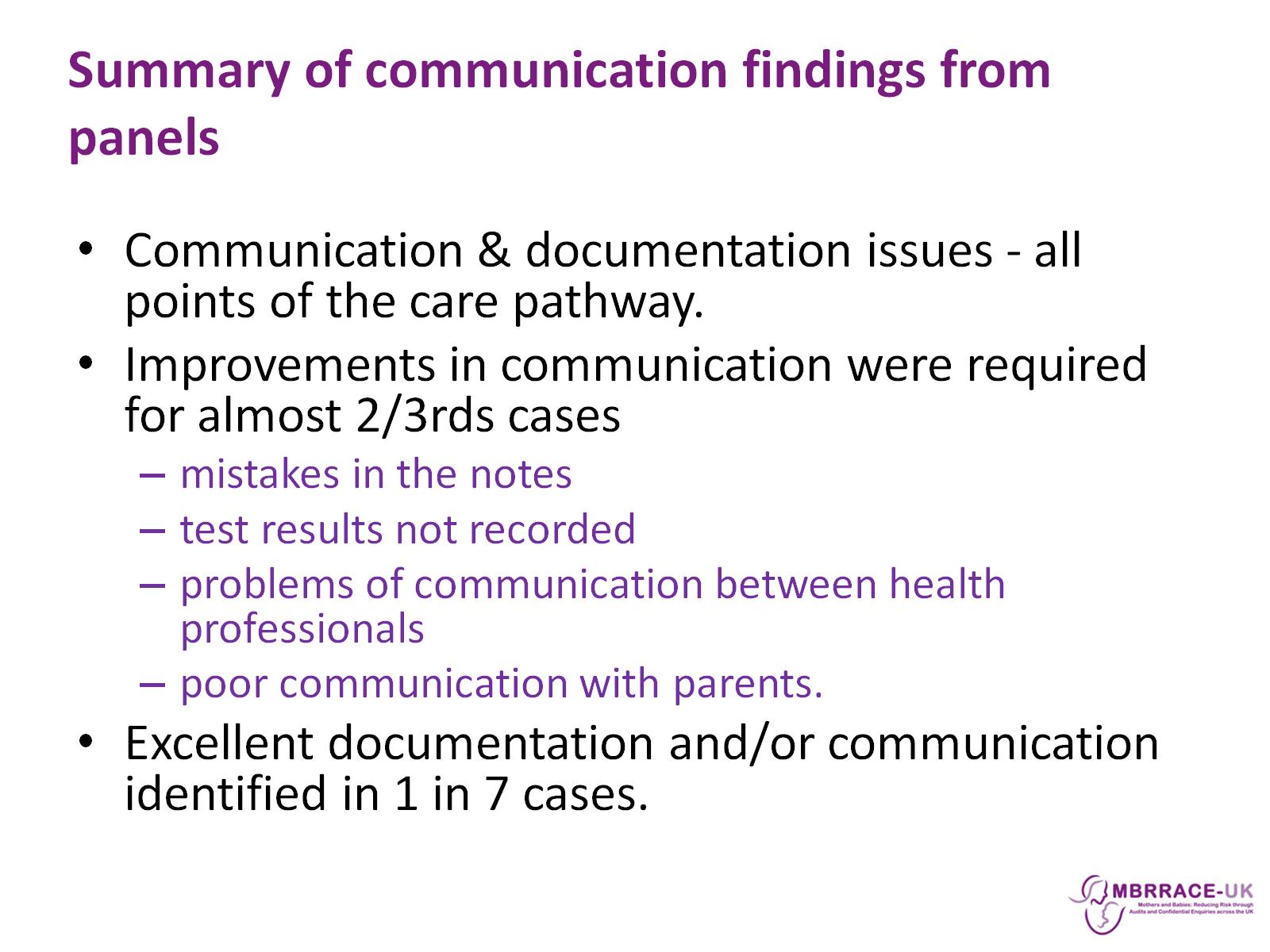 Summary of communication findings from panels
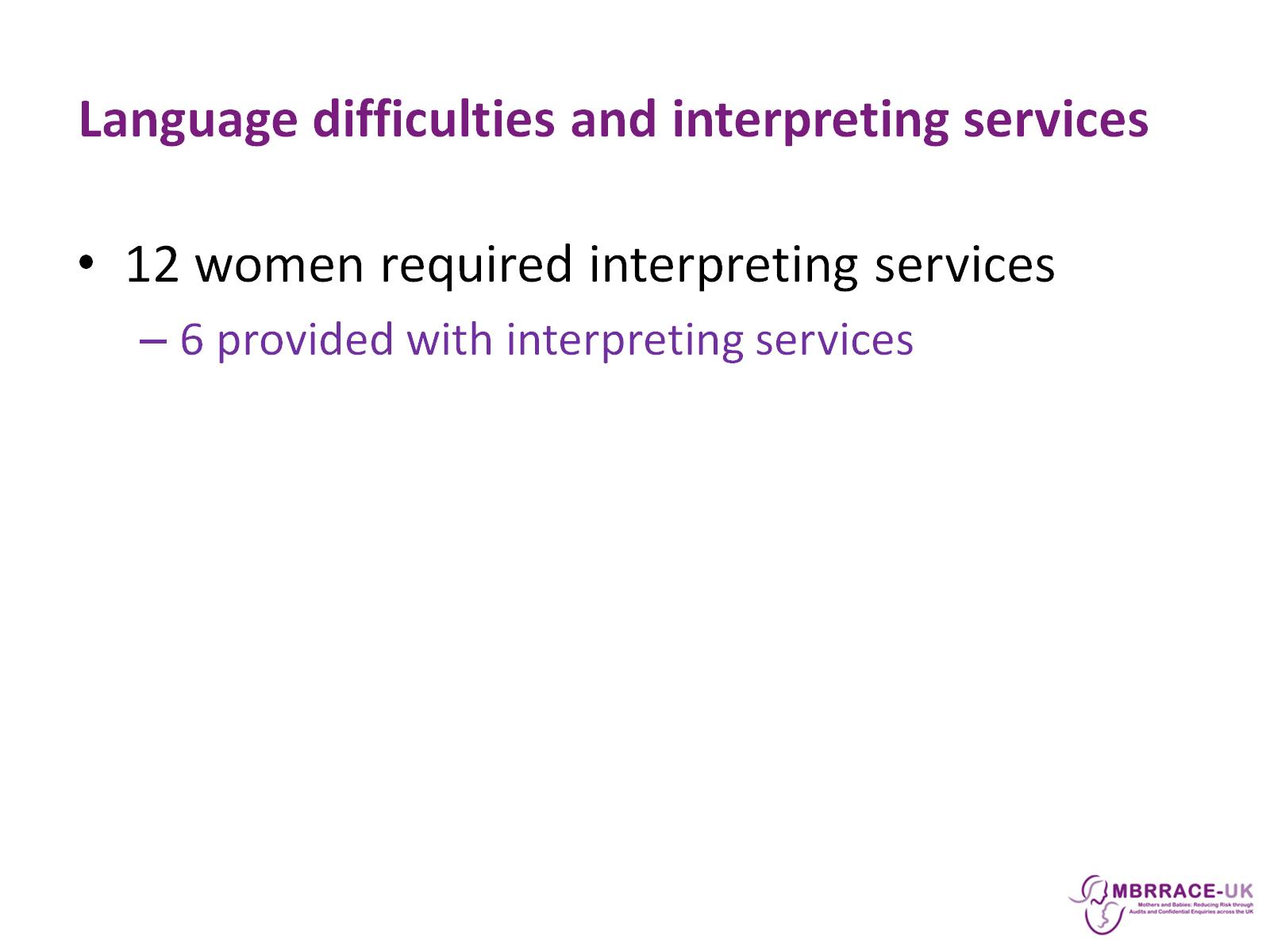 Language difficulties and interpreting services
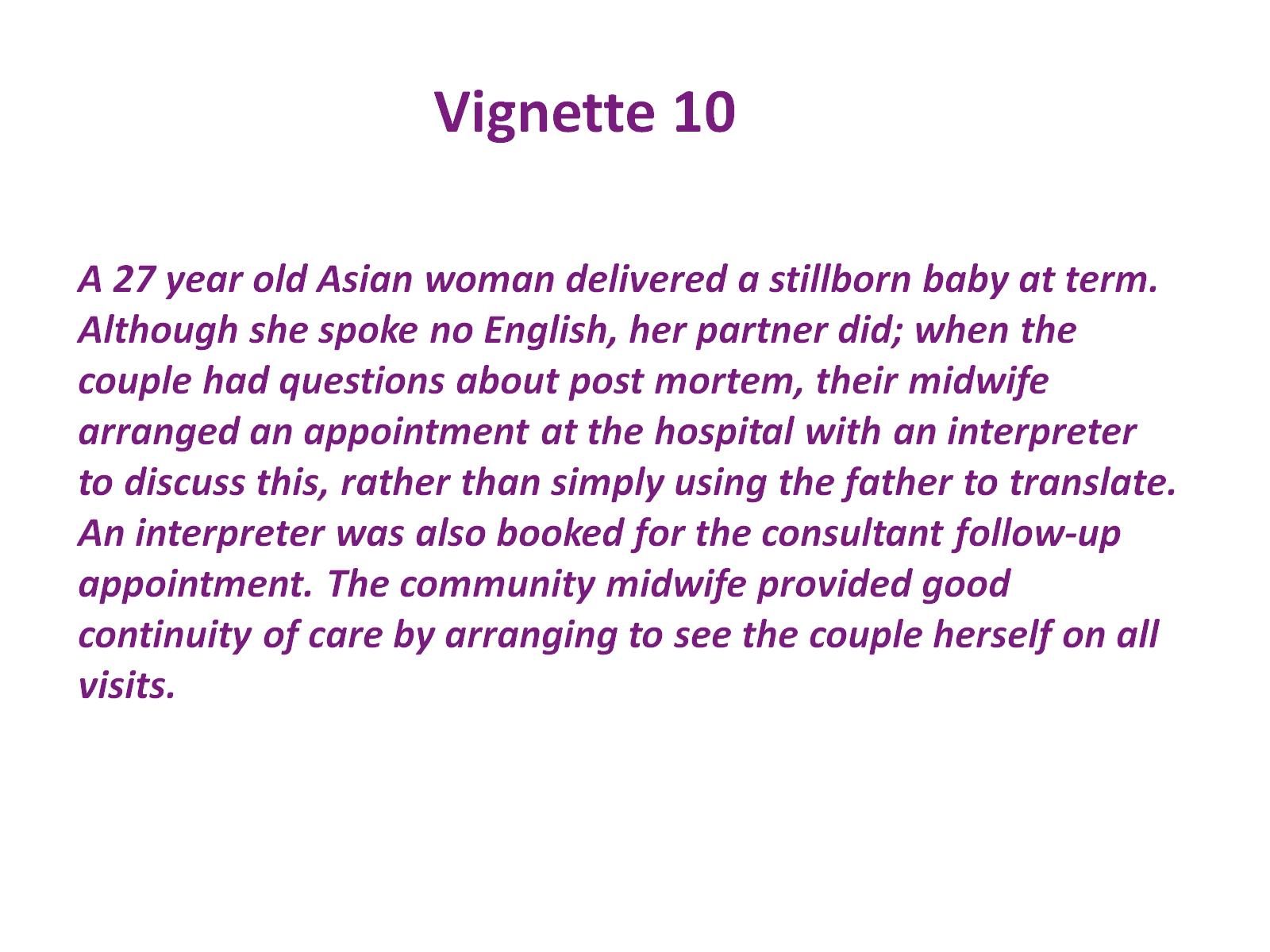 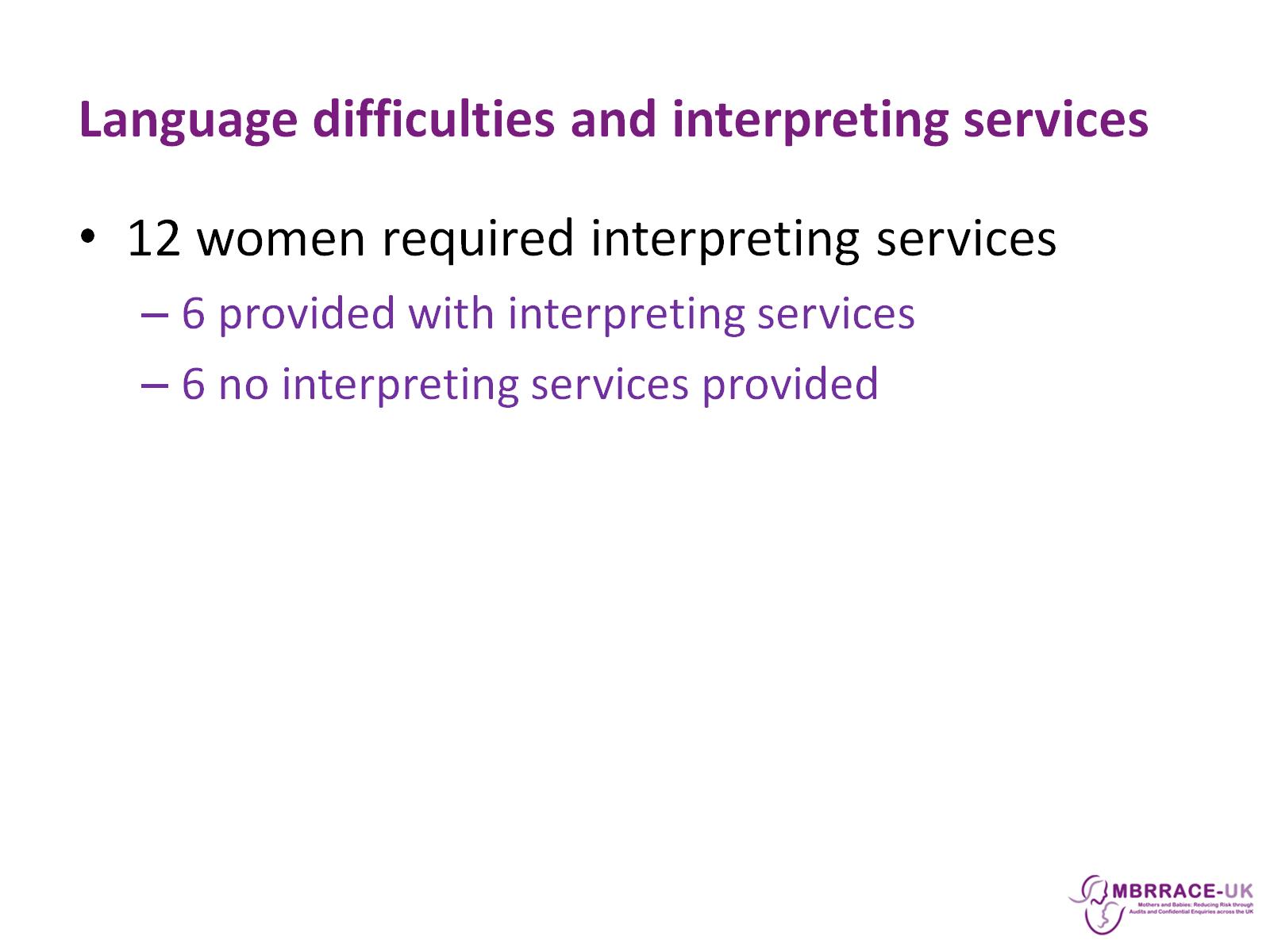 Language difficulties and interpreting services
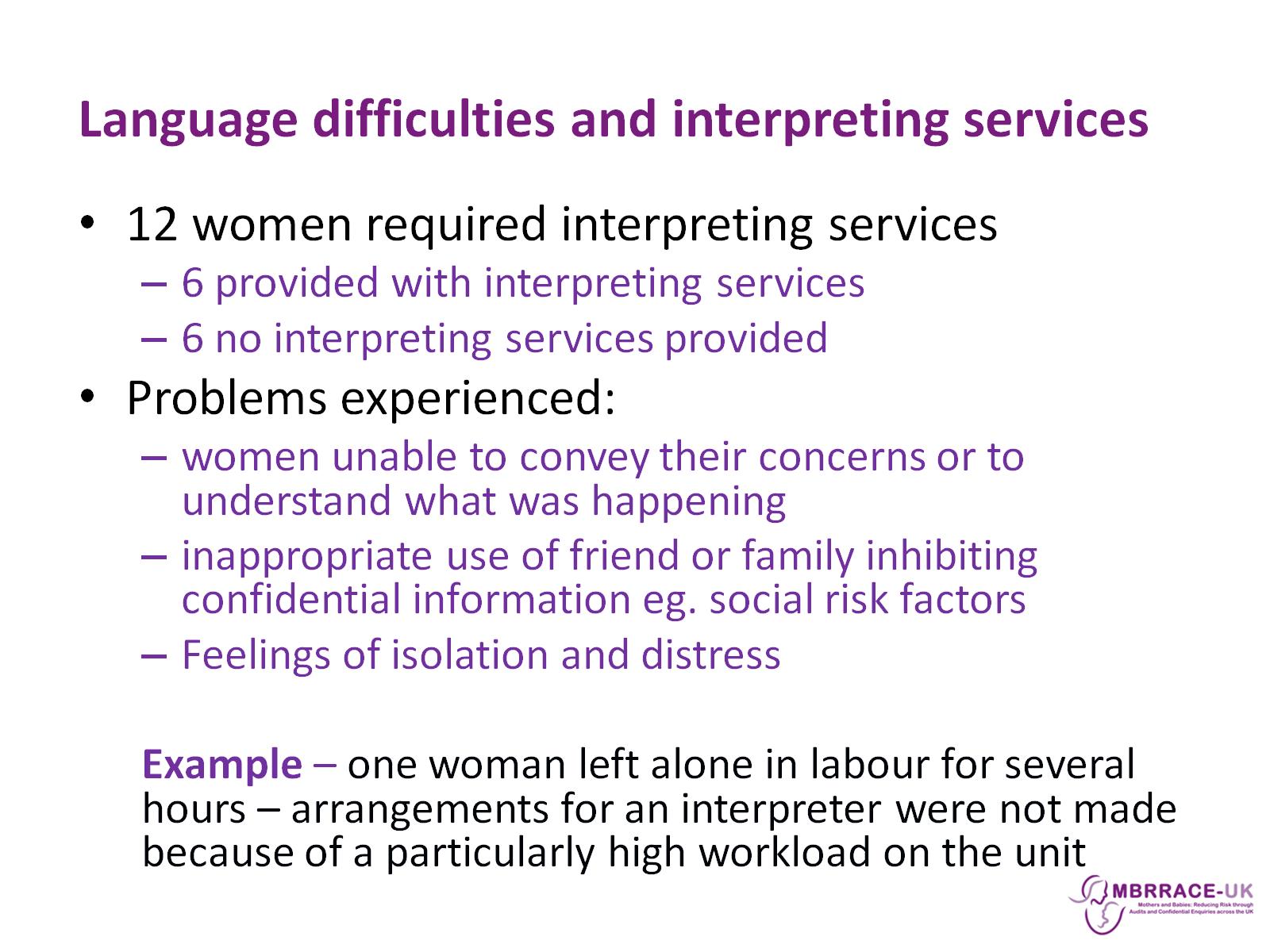 Language difficulties and interpreting services
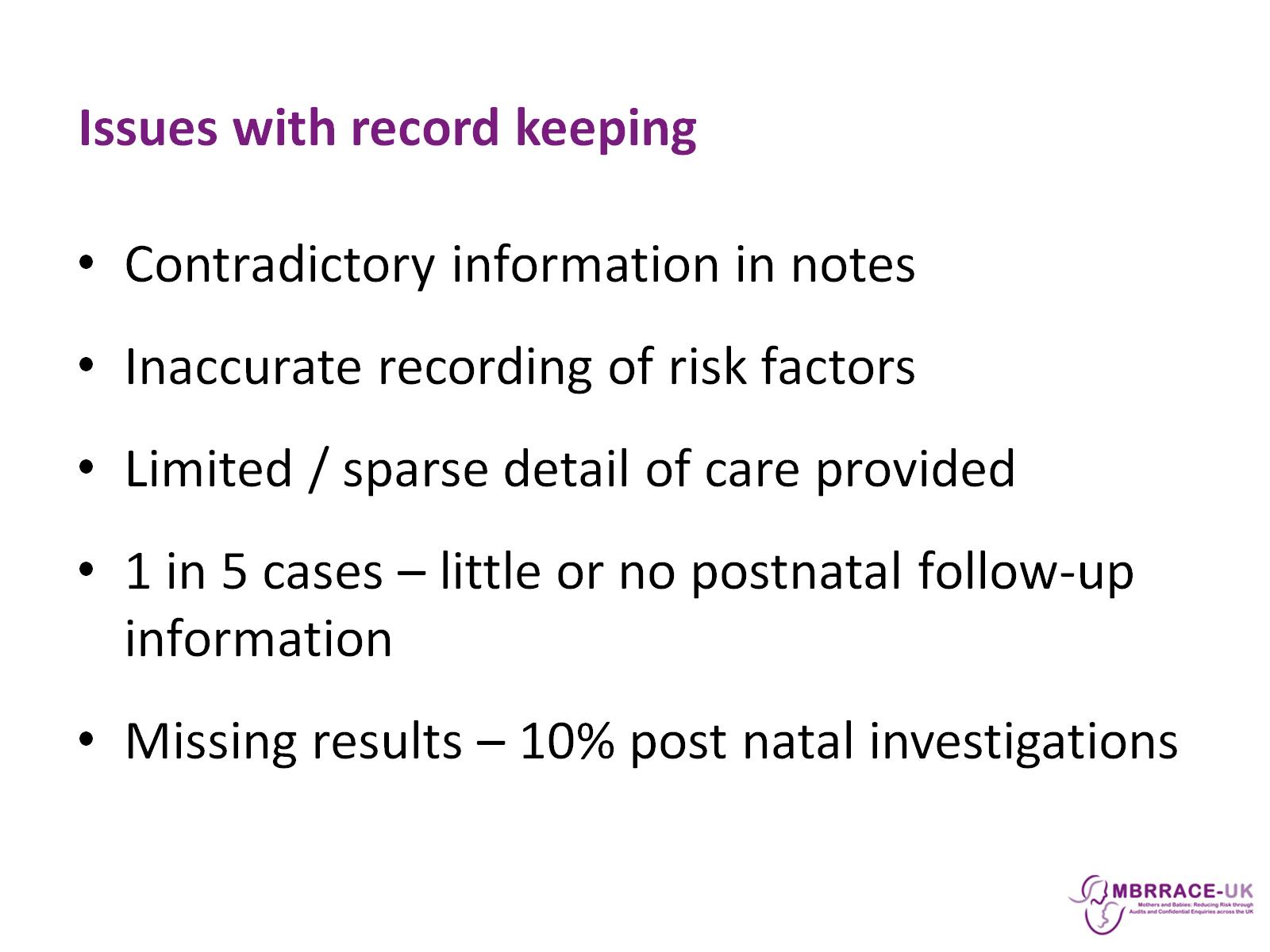 Issues with record keeping
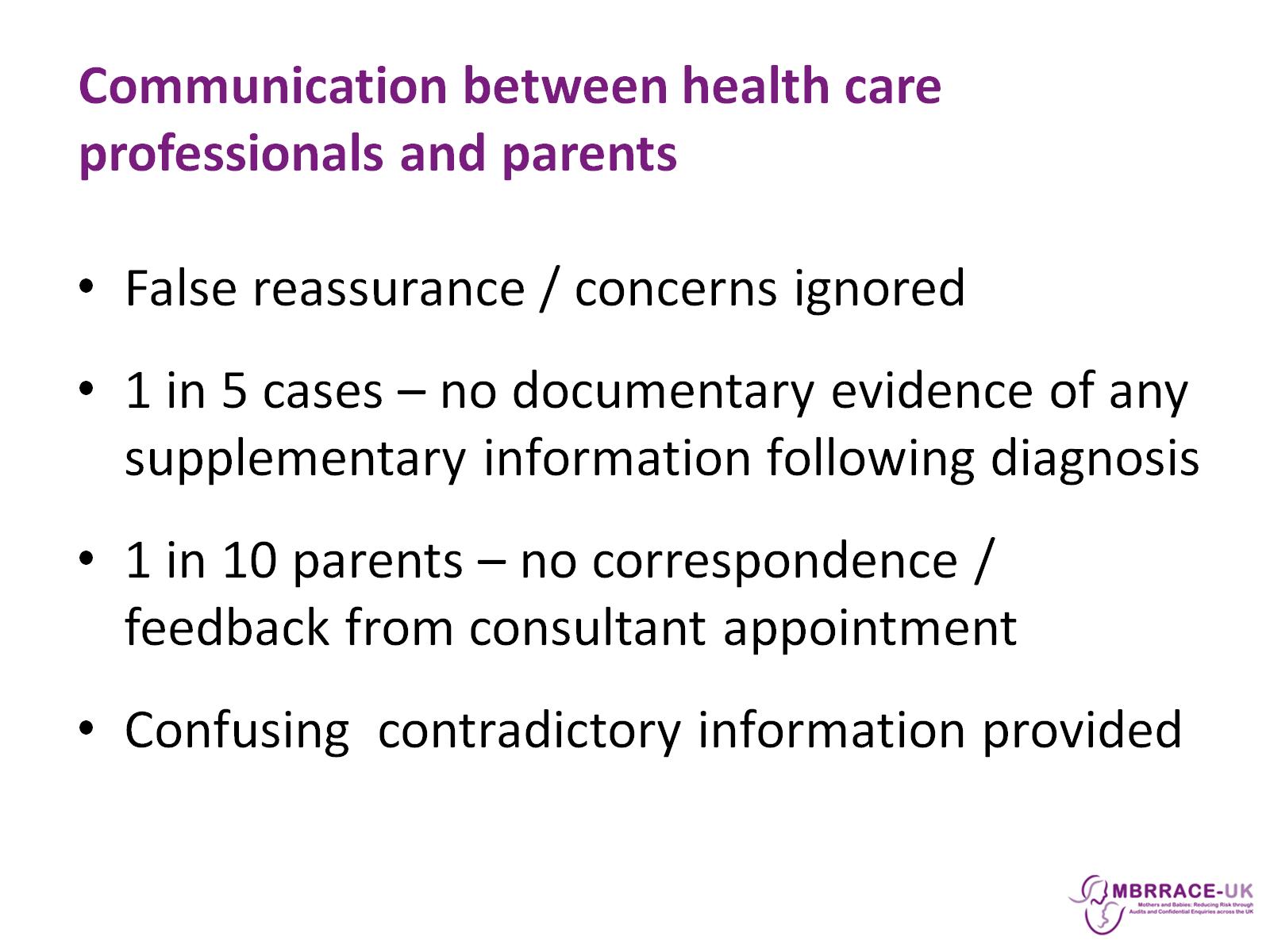 Communication between health care professionals and parents
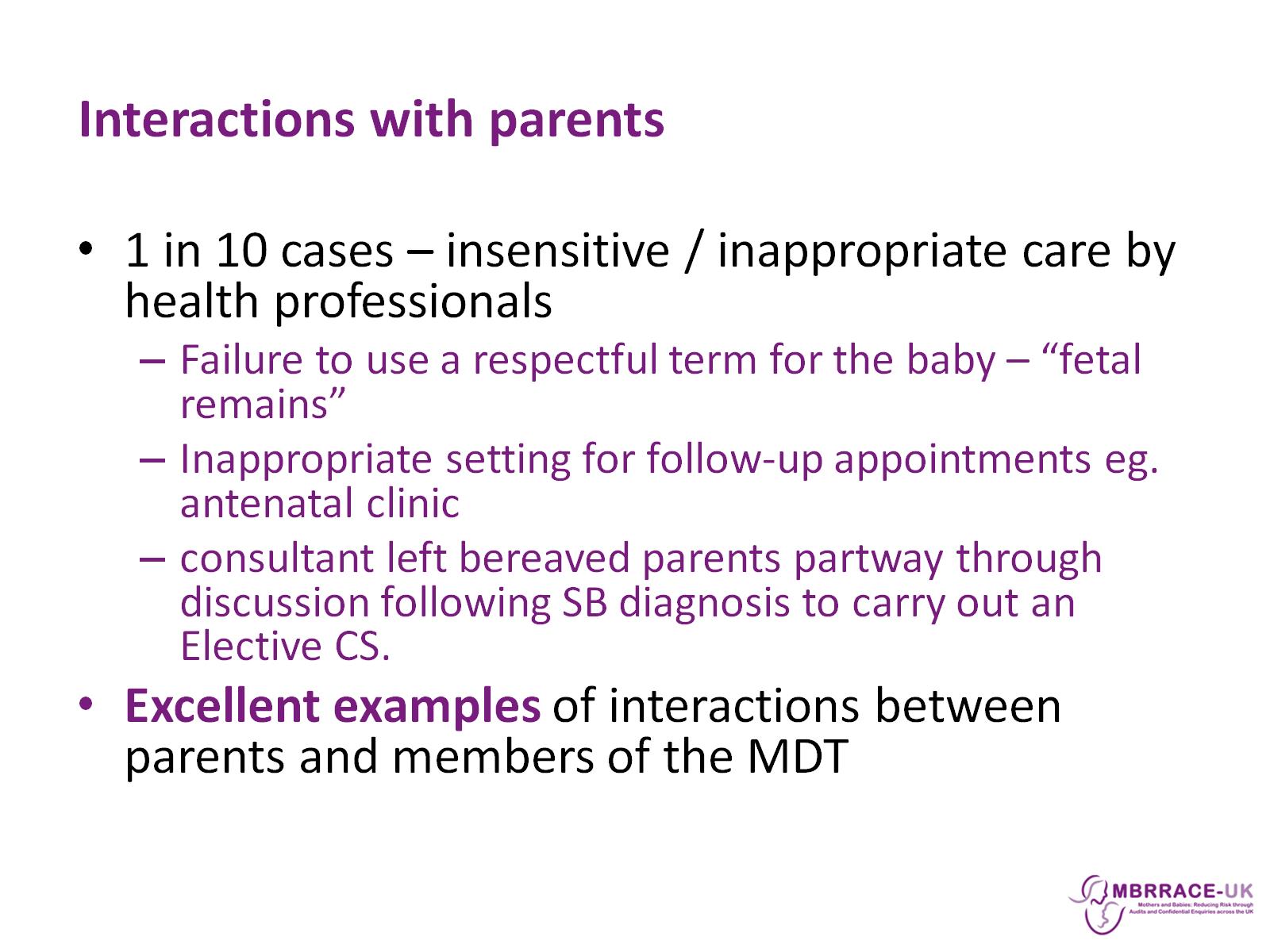 Interactions with parents
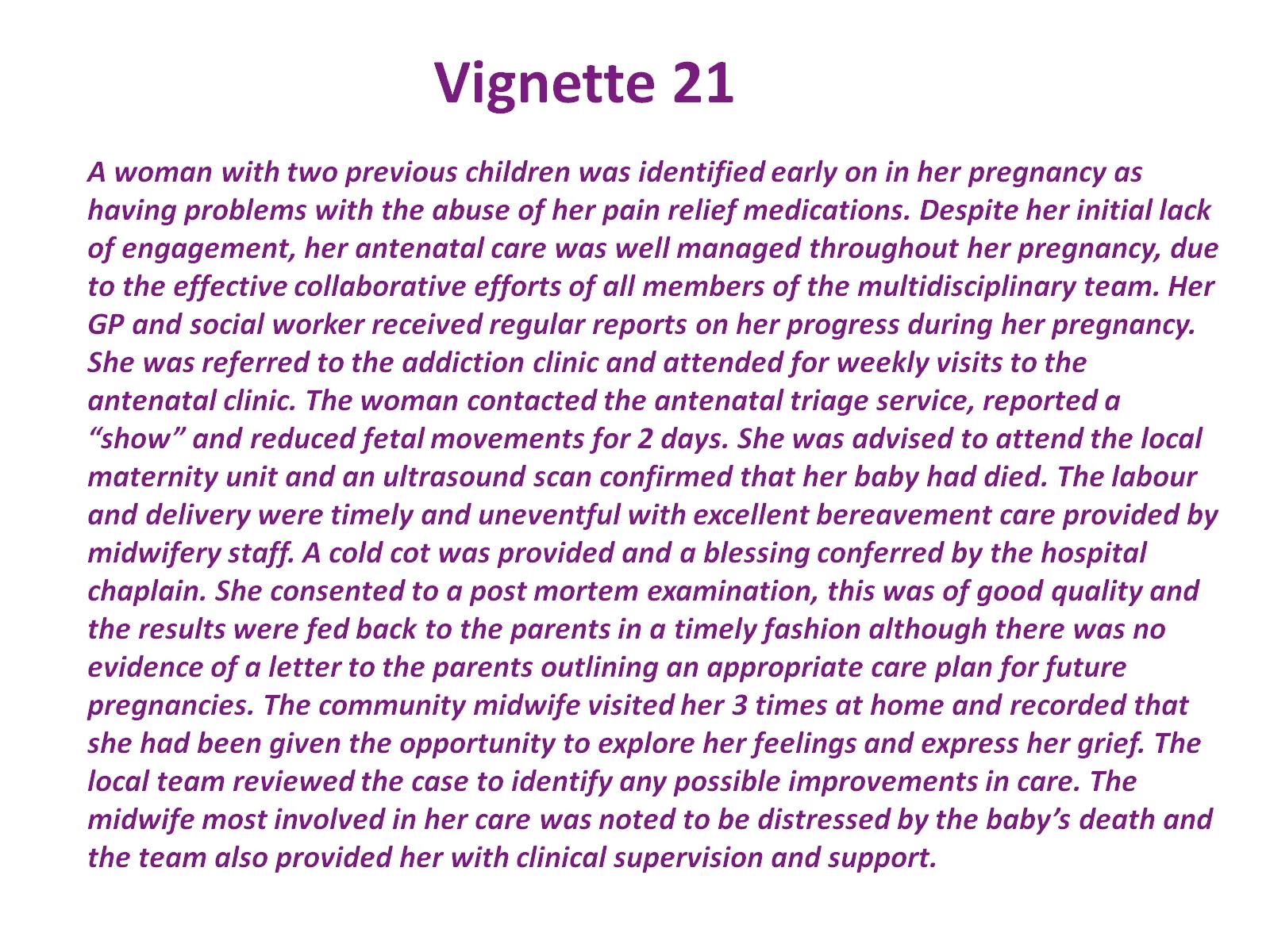 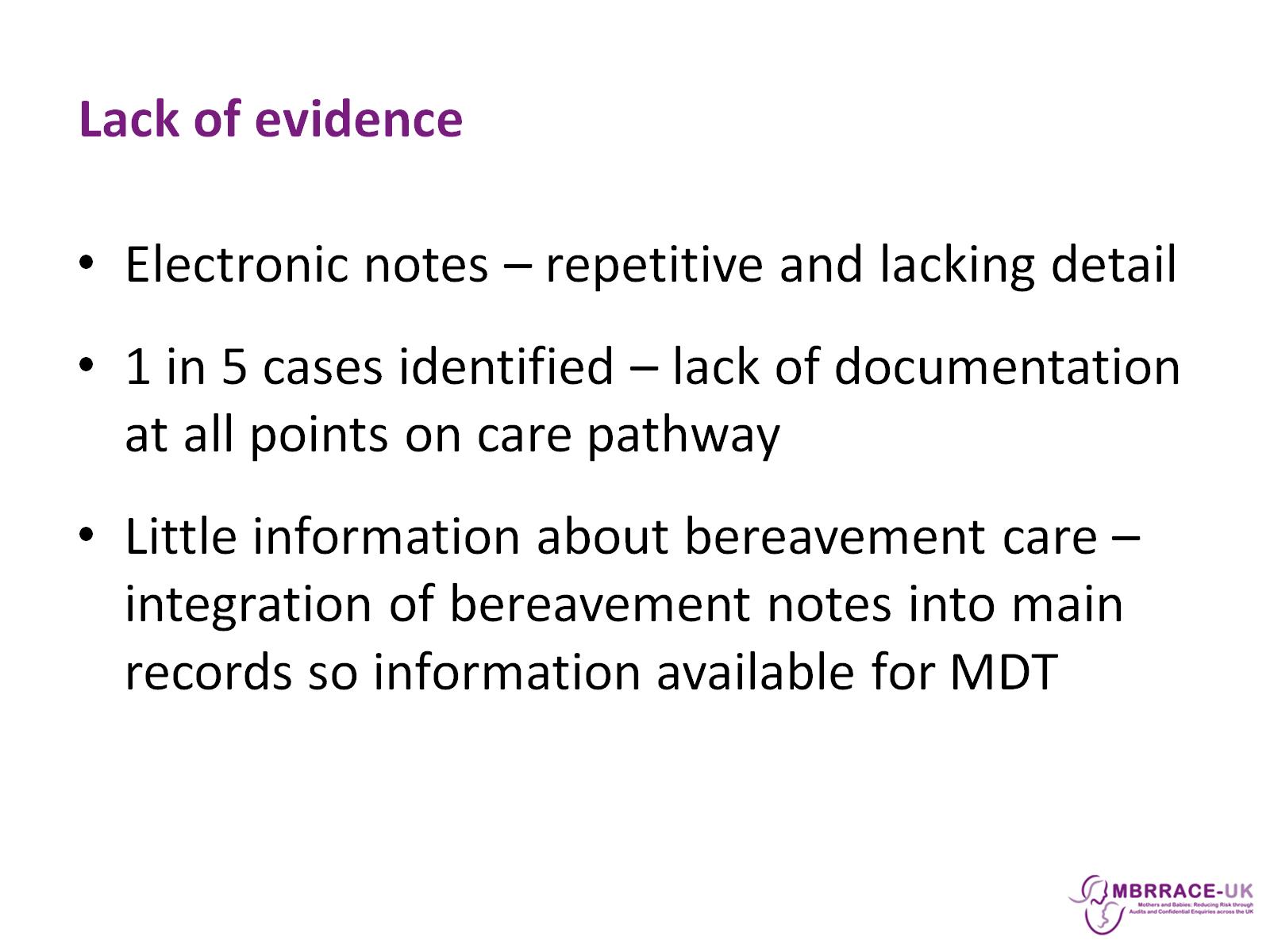 Lack of evidence
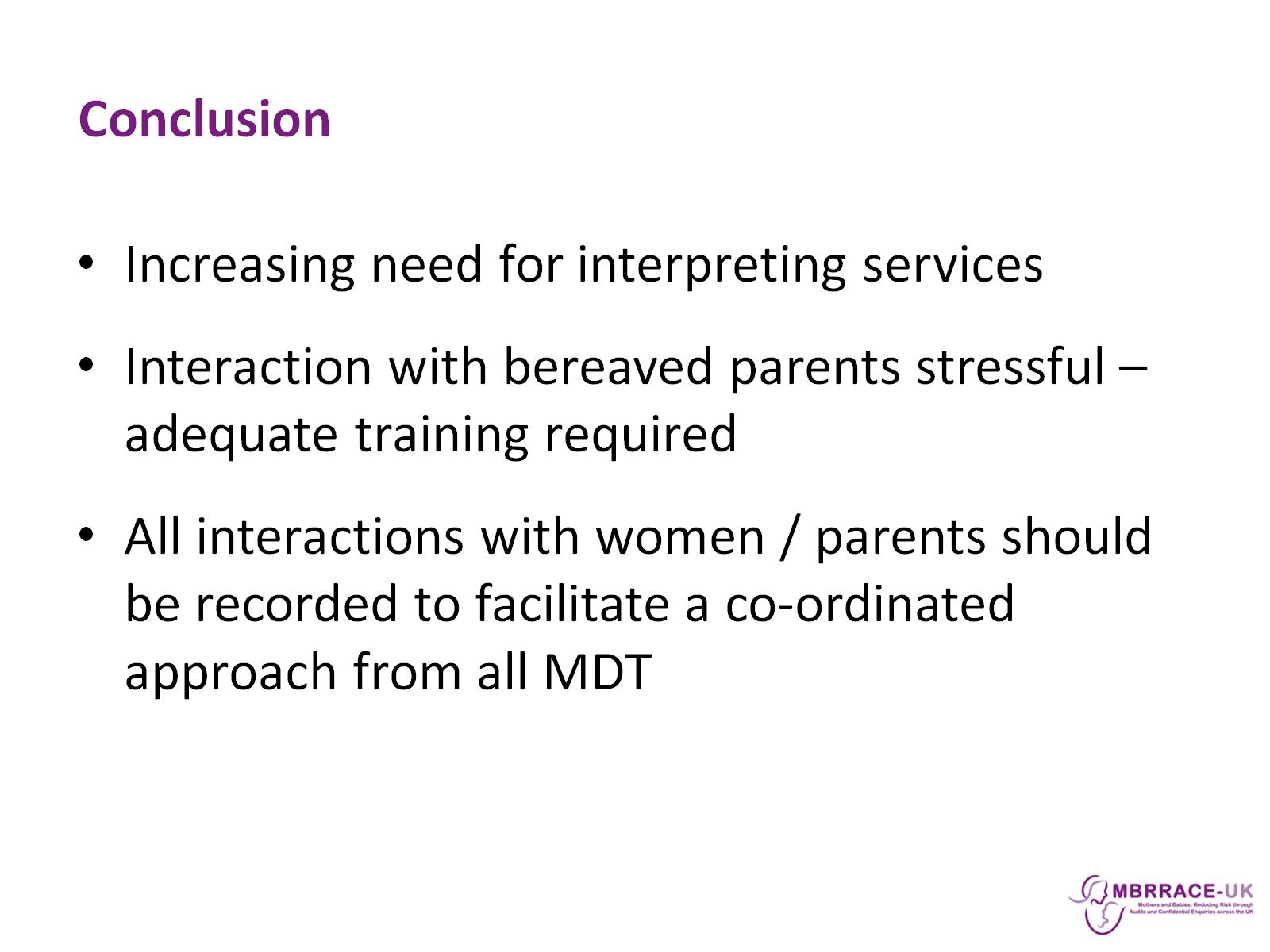 Conclusion
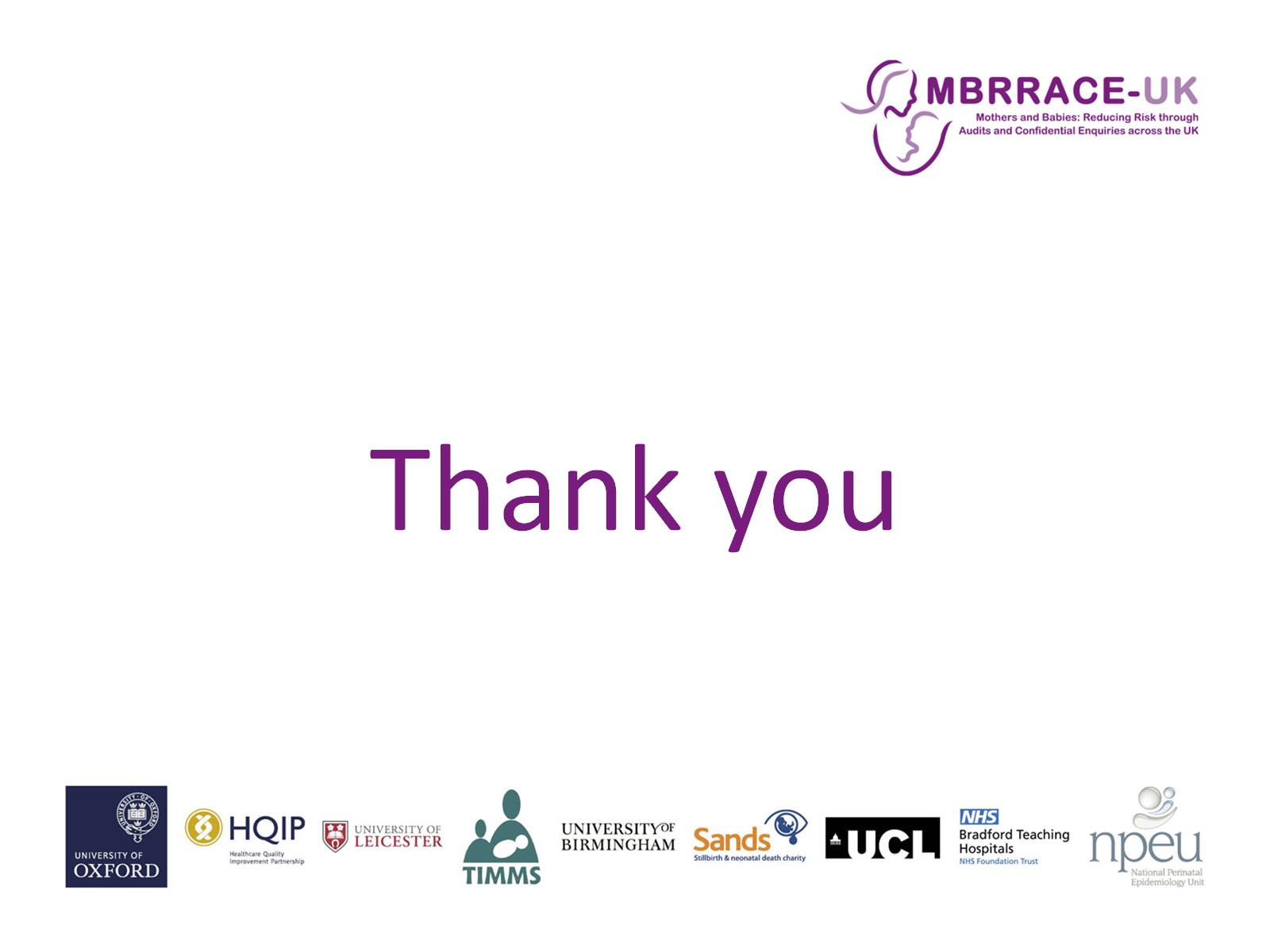